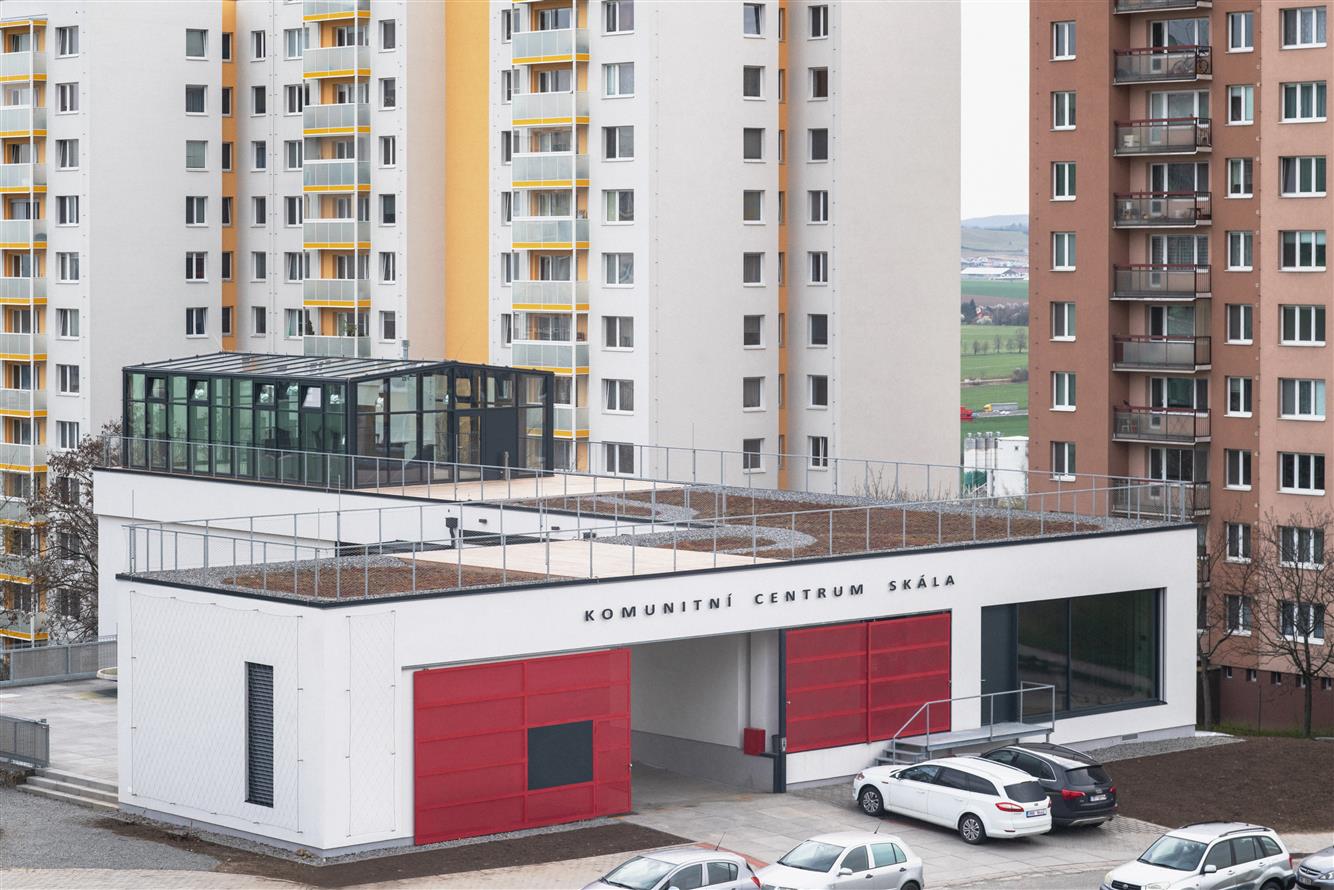 Vyhodnocení provozu komunitního centra SKÁLA za rok 2023Oblá 54a, Nový Lískovec
zpracoval: Robert Braun
správce komunitního centra a bytový technik ÚMČ Nový Lískovec
PRONÁJMY
Celková doba pronájmů jednotlivých sálů           1 445 hodin/rok

dlouhodobé pronájmy                          561 hodin/rok = 229.310,80 Kč 
krátkodobé pronájmy                           409 hodin/rok = 215.413,28 Kč
akce pořádané MČ                                475 hodin/rok = 172.751,70Kč

 Celkem příjem za pronájem sálů v roce 2023 činil 444.724,08 Kč včetně DPH, městská část ušetřila za pronájem 172.751,70 Kč včetně DPH.
Zpracováno na základě podkladů účetního oddělení
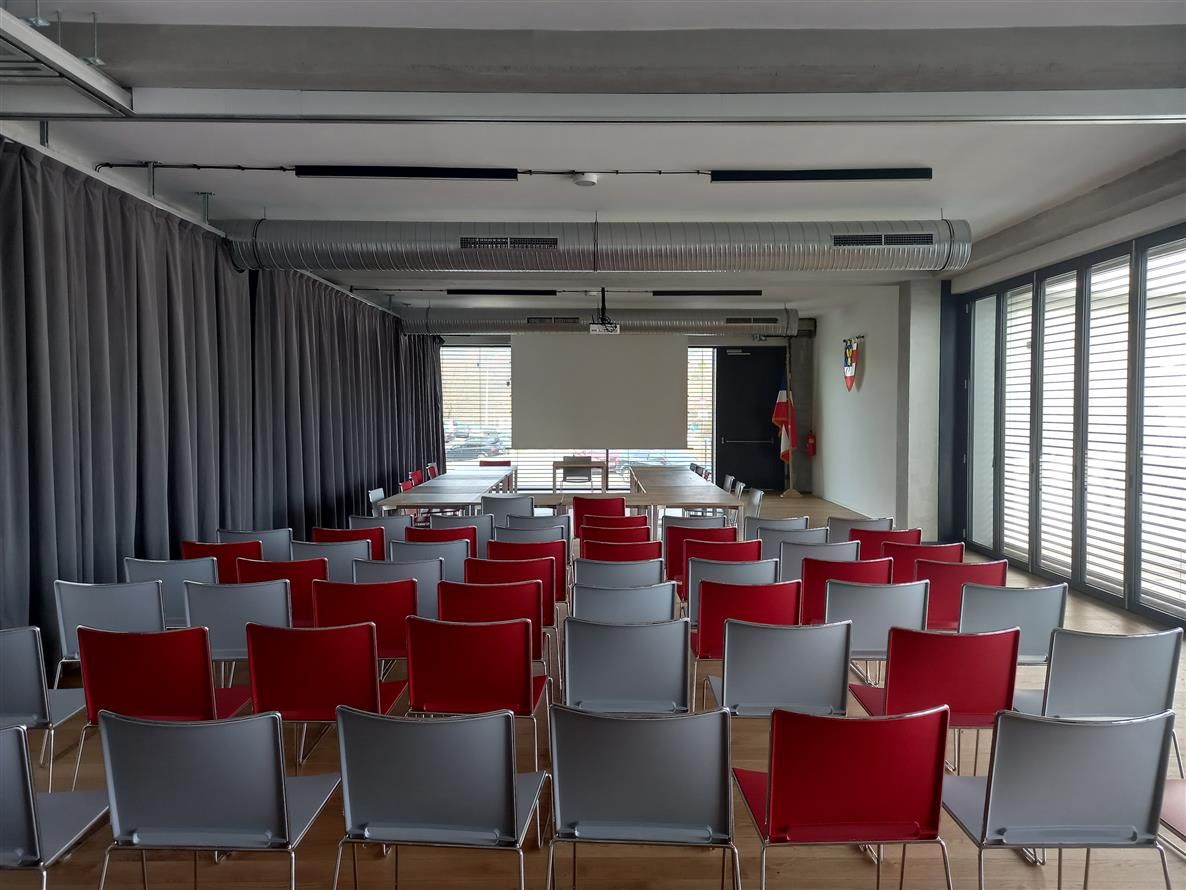 VELKÝ SÁL
Celková roční doba pronájmů byla 590hodin, což činilo 40,83% z celkového objemu pronájmů komunitního centra.
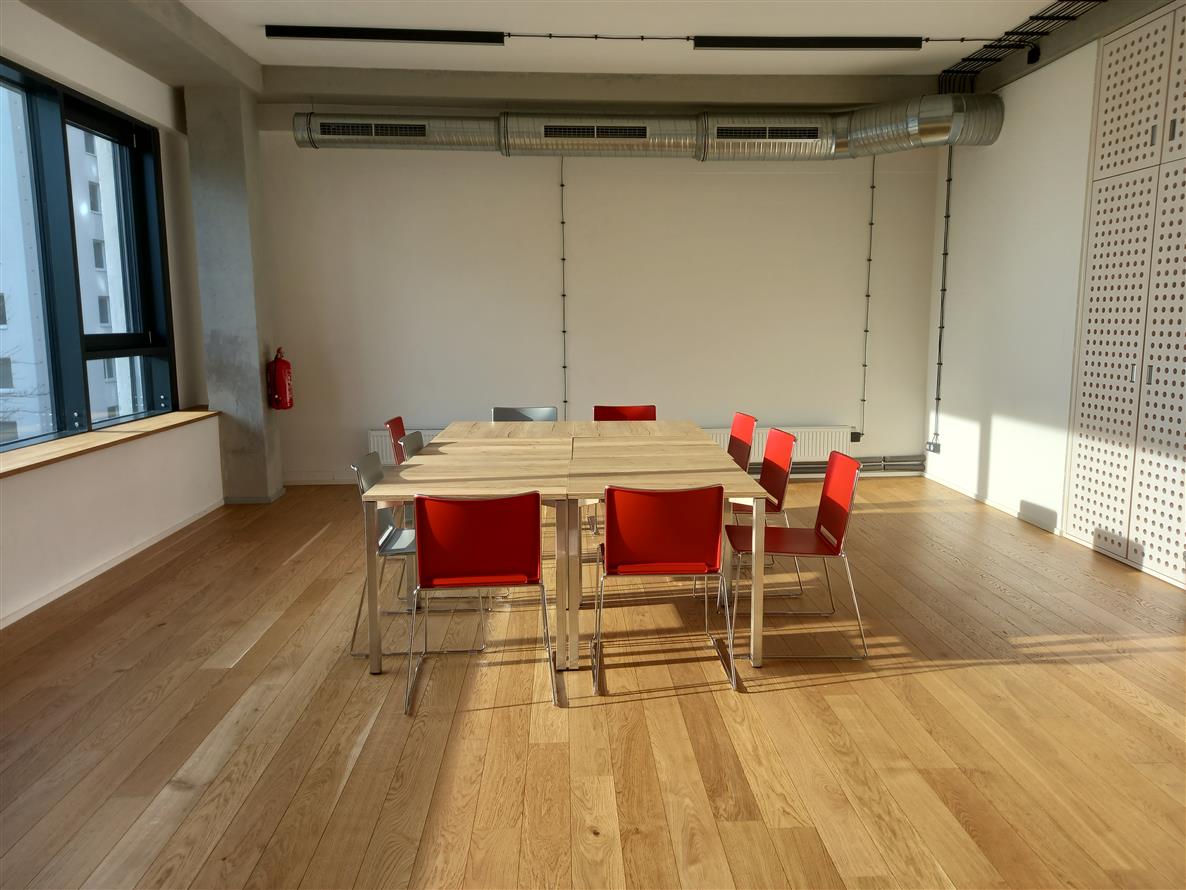 MALÝ SÁL
Celková roční doba pronájmů byla 357hodin, což činilo 24,71% z celkového objemu pronájmů komunitního centra.
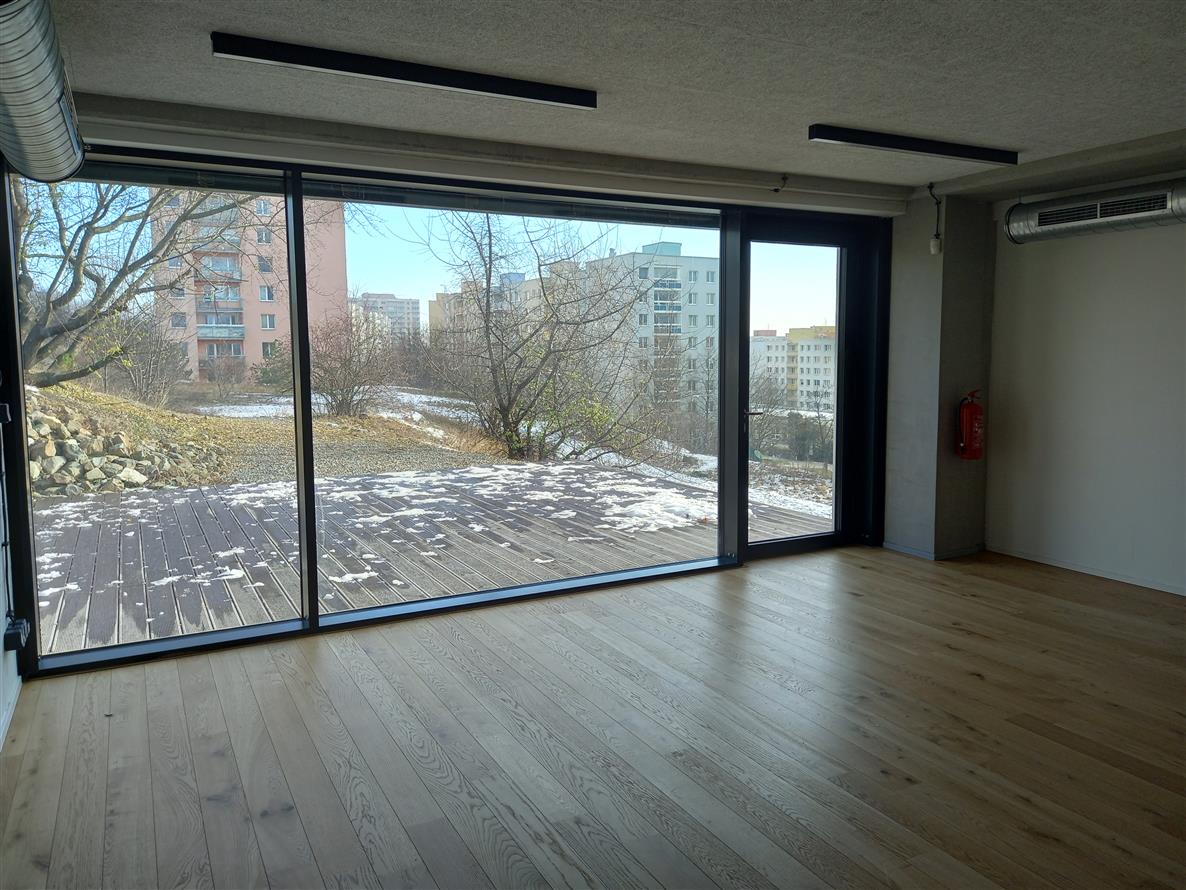 ZKUŠEBNA
Celková roční doba pronájmů byla 193hodin, což činilo 13,36% z celkového objemu pronájmů komunitního centra.
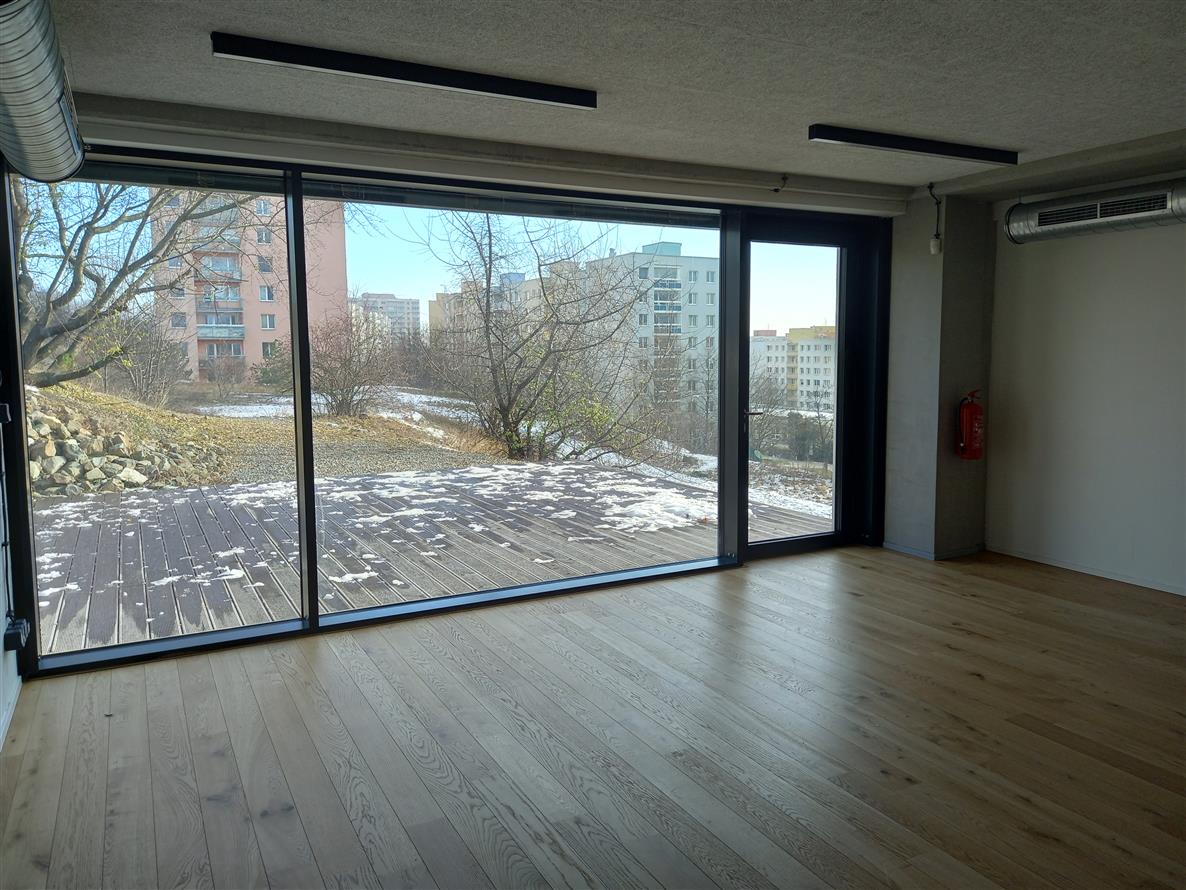 KLUBOVNA
Celková roční doba pronájmů byla 305hodin, což činilo 21,11% z celkového objemu pronájmů komunitního centra.
Příjmy
- Dlouhodobý pronájem                                               229.310,80Kč
- Krátkodobý pronájem                                                 215.413,28Kč
- Kavárna pronájem                                                       301.655,00Kč
- Skleník pronájem                                                           66.017,60Kč
- Kavárna elektřina vyúčtování                                    124.458,50Kč
- Kavárna teplo vyúčtování                                             41.914,31Kč
- Kavárna vodné vyúčtování                                           31.689,08Kč
- Kavárna výtah vyúčtování                                               9.209,31Kč
- Kavárna ostraha vyúčtování                                           4.561,70Kč
- Kavárna svoz odpadu vyúčtování                                      847,01Kč

CELKEM                                                                          1.025.076,59Kč
Náklady
- Elektřina                                                                         229.662,00Kč
- Voda                                                                                  46.805,00Kč
- Topení                                                                             128.326,00Kč
- Mzdové náklady                                                            376.896,00Kč
- Opravy                                                                              72.111,53Kč
- Úklid měsíční                                                                   69.696,00Kč
- Úklid (mytí oken, žaluzií)                                                  8.120,00Kč
- Výtah                                                                                   8.418,62Kč  
- Odpad                                                                                 1.694,02Kč
- Ostraha                                                                               9.123,40Kč
- Dobropis retenčka                                                           -1.534,00Kč
- Odpis budovy                                                                956.316,00Kč

CELKEM                                                                           1.915.634,57Kč s DPH
Mzdové náklady
V  mzdových nákladech za rok 2023 byli dva zaměstnanci. Celkové mzdové náklady činily 376.896 Kč z této částky tvořil p. Braun jako hlavní správce 123.674 Kč, což je 20% jeho mzdy.
Celkové vyhodnocení
PROVOZNÍ VÝSLEDEK
příjmy v roce 2023                                          1.025.076,59Kč
vydání v roce 2023                                             959.318,57Kč
CELKEM                                                                   65.758,02Kč s DPH

CELKOVÝ VÝSLEDEK
včetně odpisu objektu
příjmy v roce 2023                                          1.025.076,59Kč
vydání v roce 2023                                          1.915.634,57Kč
CELKEM                                                              - 890.557,98Kč s DPH

Úspora rozpočtu MČ  za pronájem na akce MČ  činila 172.751,70 Kč včetně DPH.